GSICS Agency Report2024
Heikki Pohjola
WMO
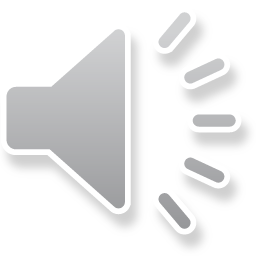 WMO Unified Data Policy and Satellite Data
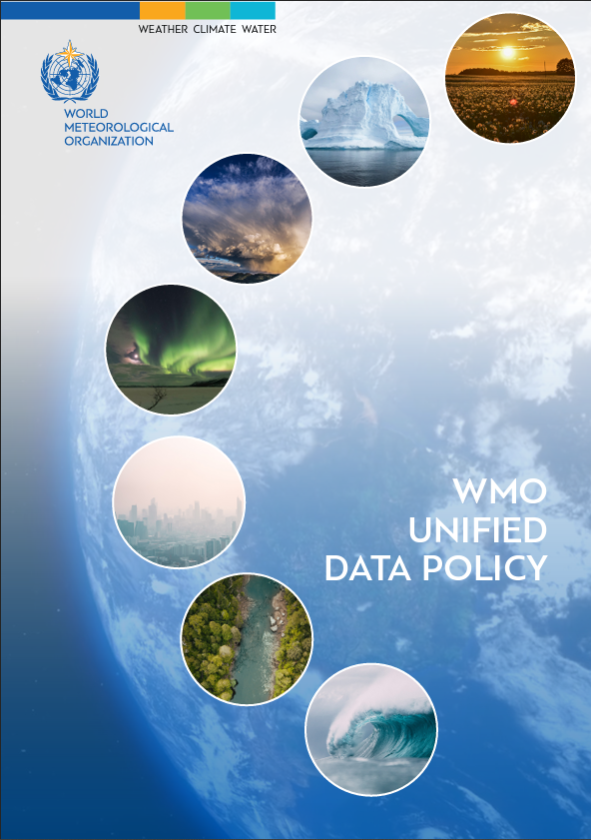 New WMO Unified Data Policy (Res. 1) was approved by WMO members in 2021 replacing the old Res 40 (weather), 25(hydrology) and 60 (climate)

Two main categories of data:

Core (shall be exchanged)
Recommended (should be exchanged)

The policy is addressed to national governments of WMO Members and cannot dictate private sector entities

Exchange of core data is considered mandatory, irrespective of data origin
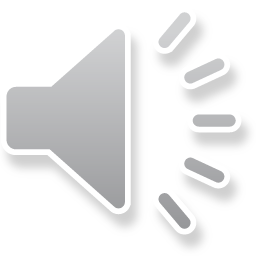 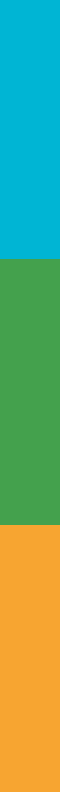 2023 WMO Core Satellite Data Workshop5-7 December 2023, Geneva, Switzerland
The workshop representing satellite operators and NWP centres globally

Objectives
To agree an initial list of ‘core’ and ‘recommended’ satellite data for global NWP, based on the preparatory work by WMO

To review the current data policies of satellite operators, which are not entirely aligned with the proposed list of core satellite data

Outcome in the workshop statement adopted to the WIGOS Manual
 
Seeking endorsement from INFCOM-3 in April followed by Executive Council in June, and finally WMO Congress for the decision by WMO members

Next step to prepare ‘core’ and ‘recommended’ satellite data for other application areas: Nowcasting, hydrology, climate monitoring  

More detailed status update will be presented in CGMS-52
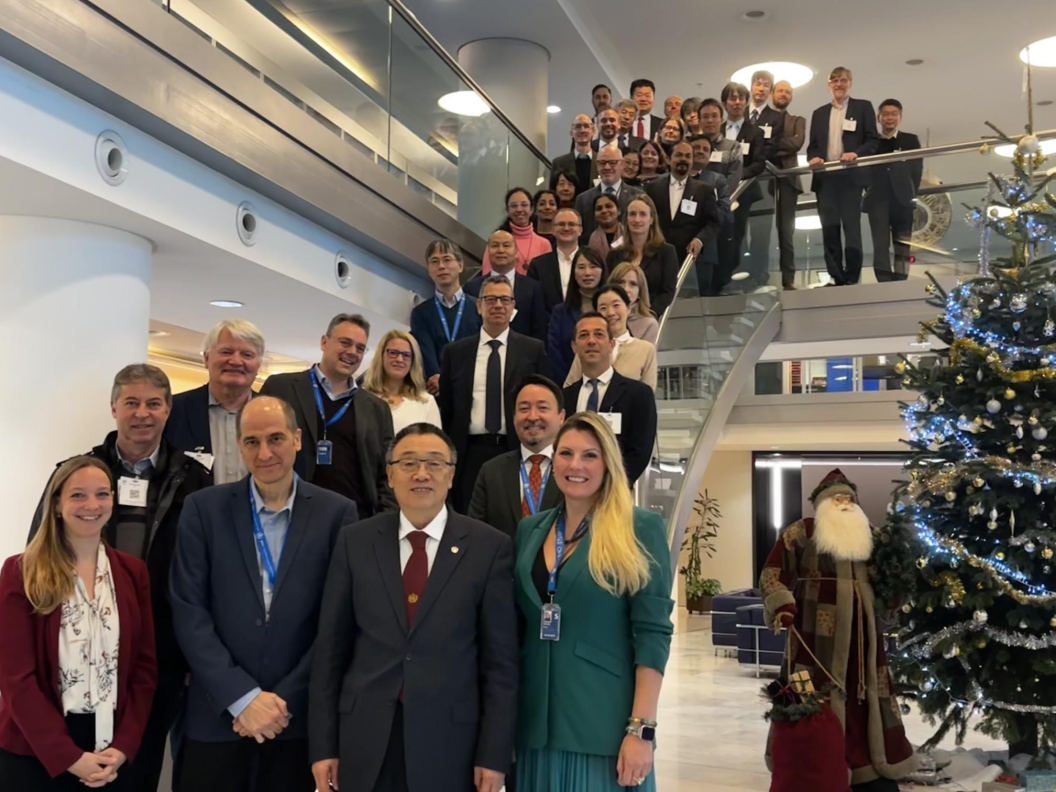 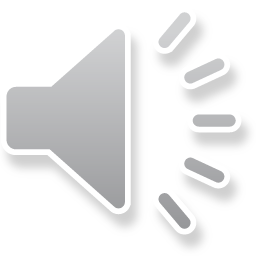 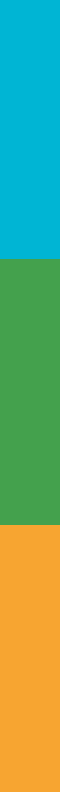 WMO Core satellite data
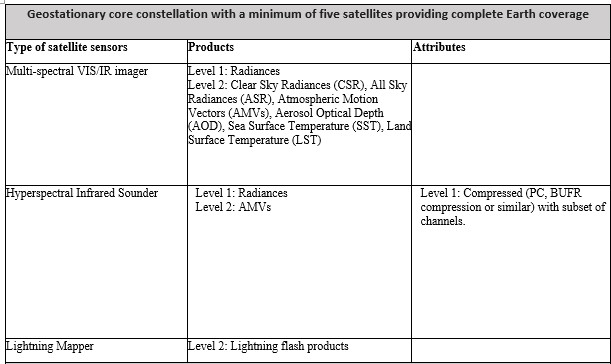 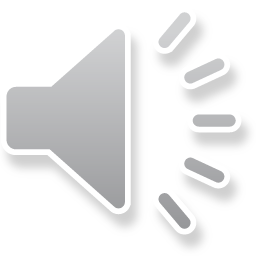 WMO Recommended satellite data
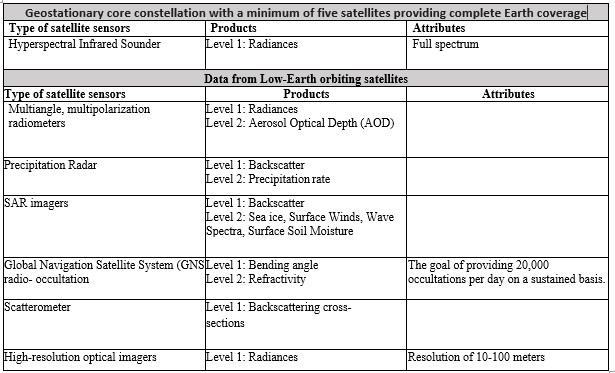 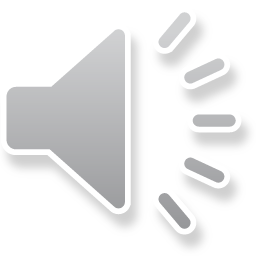 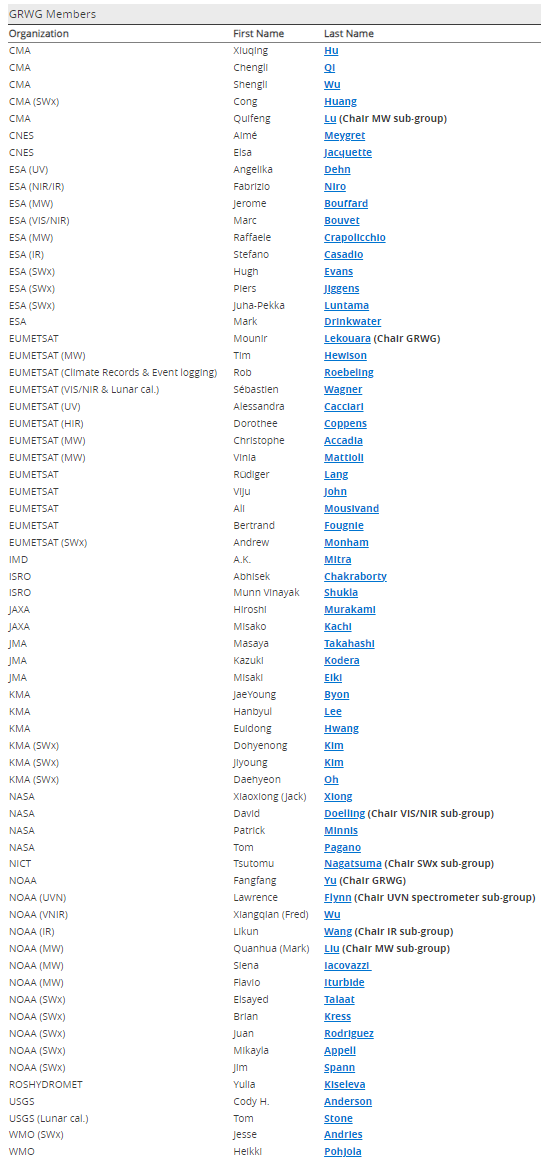 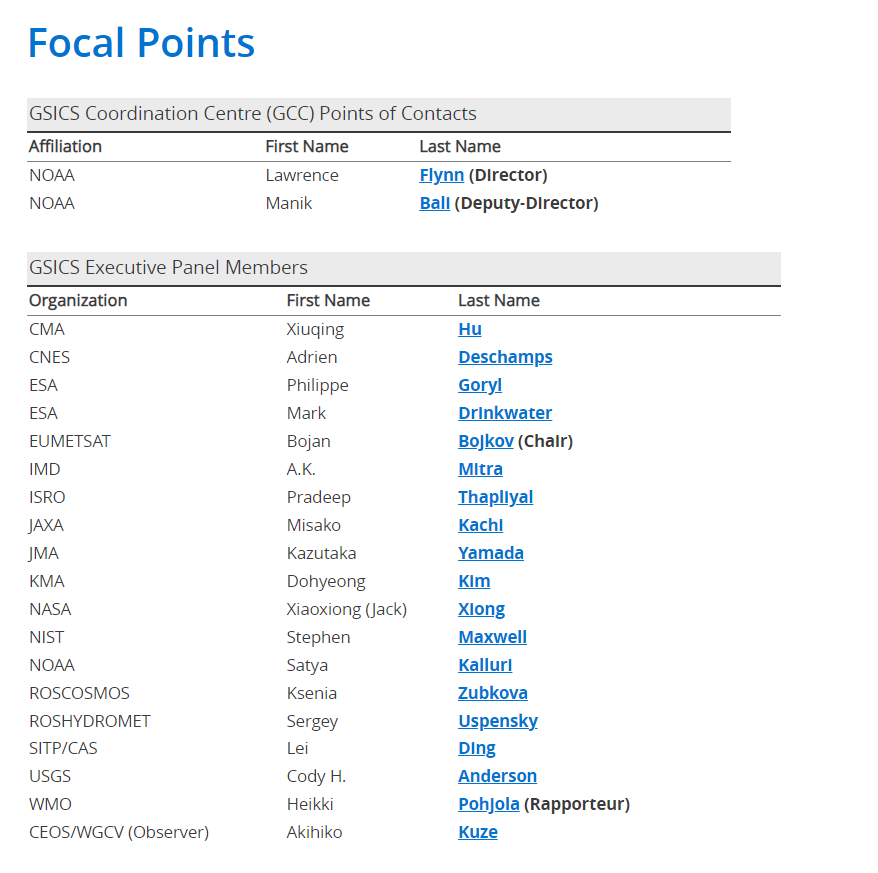 WMO GSICS website
GSICS website hosting service provider for  https://gsics.wmo.int/ was changed at WMO with no effect on website functionality

No progress in redesigning the website (WMO action under EP)

WMO GSICS website includes
GSICS structure
Documents
Focal points 

WMO will contact agencies to clarify situation with their agency focal points (WMO action under EP)

EP mailing list: gsics-ep@groups.wmo.int
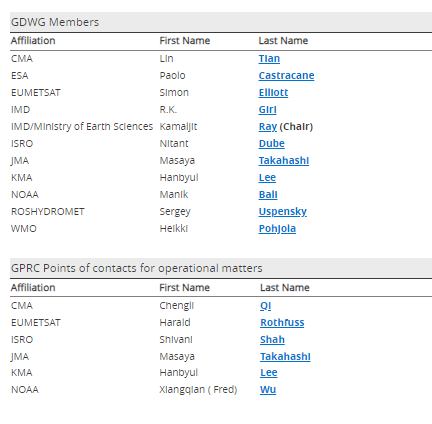 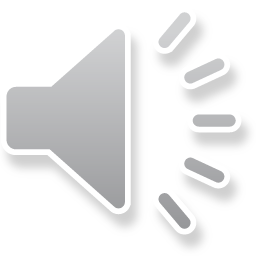 Thank you!
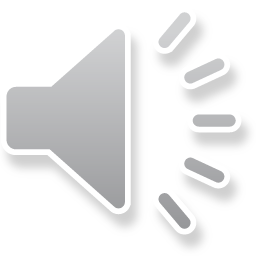 7
Back up slides
8
WMO Core satellite data
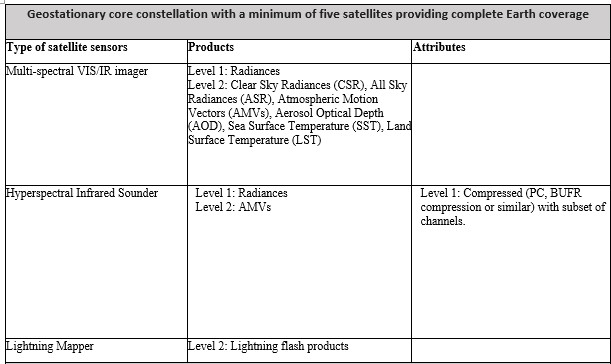 WMO Core satellite data
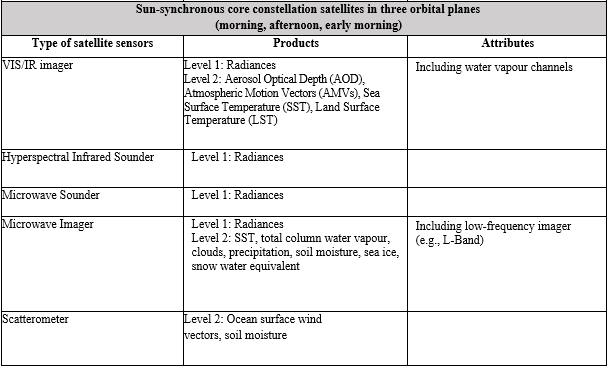 WMO Core satellite data
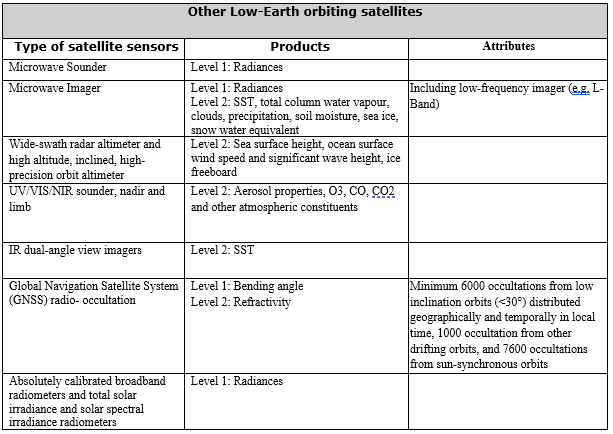 WMO Recommended satellite data
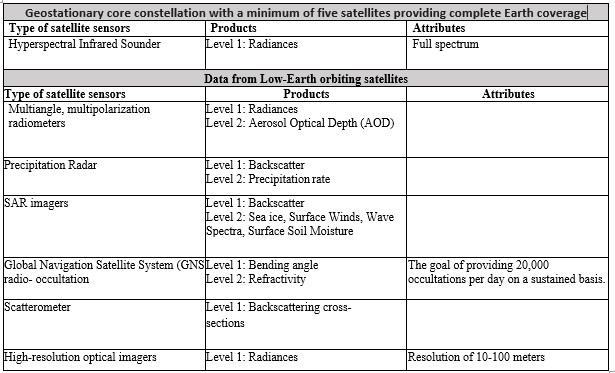